Patient Counselling
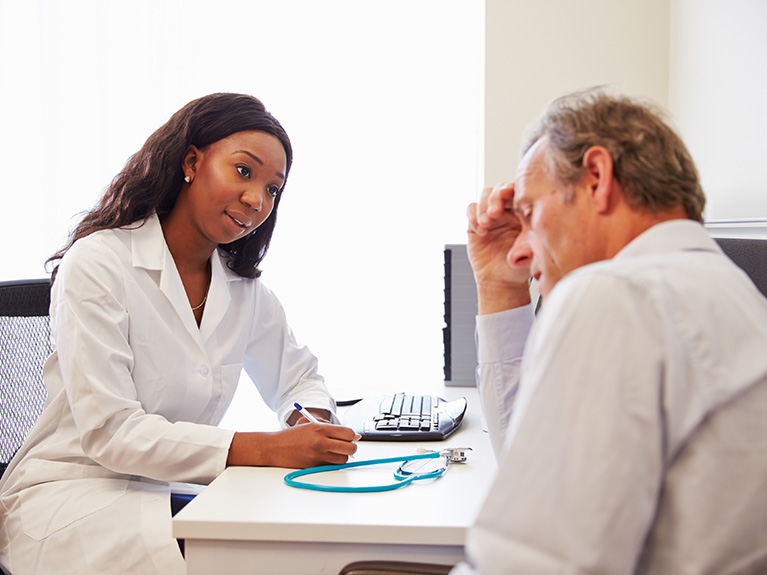 Dr. Joud Almutairi.MBBS, SBFM.Demonstrator.Family and Community Medicine Department King Saud University
Objectives
To understand the concepts of counseling in family medicine. 
To know the values in counselling.
To learn the counseling skills and why it is important.
To learn the stages of counseling.
To identify the possible barriers in counselling.
To be able to use counseling techniques
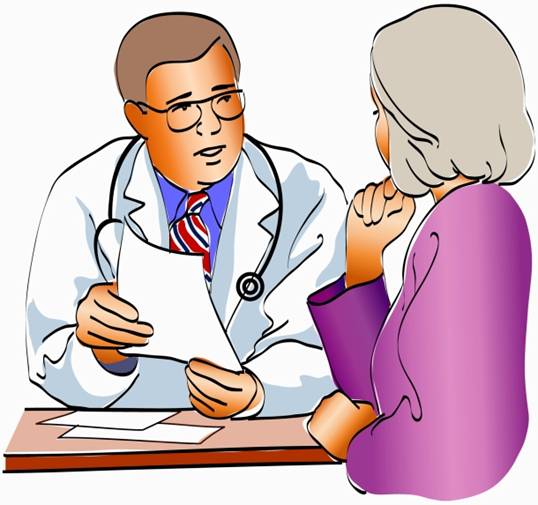 Counselling
Change cycle
Stages of counselling
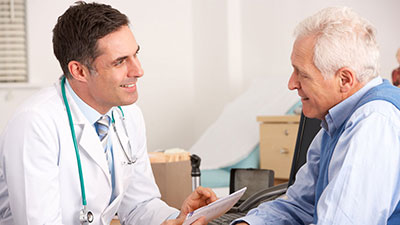 Skills of counselor
Barriers of counselling
Definition
“Counselling is a structured conversation aimed at facilitating a client’s quality of life in the face of adversity”
                                                                          Johnson (2000, p.3)

It is the skilled and principled use of relationship to help the patient develop self-knowledge, emotional acceptance and growth including personal resources.
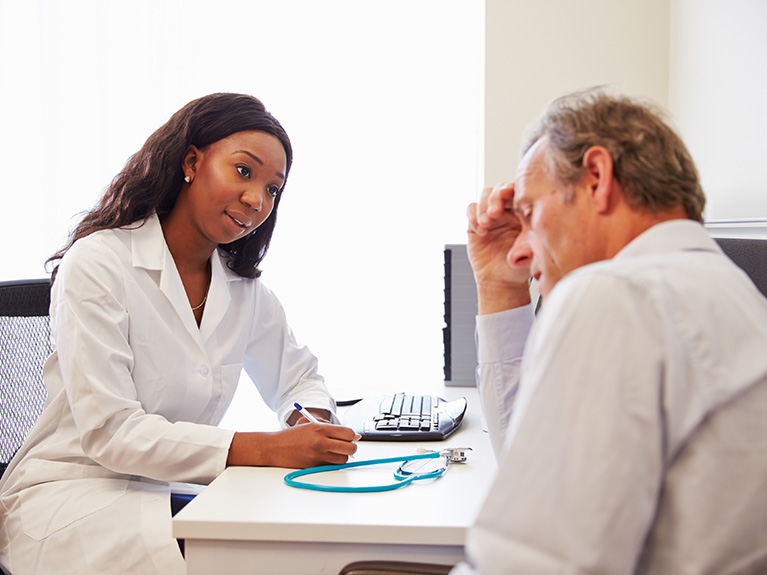 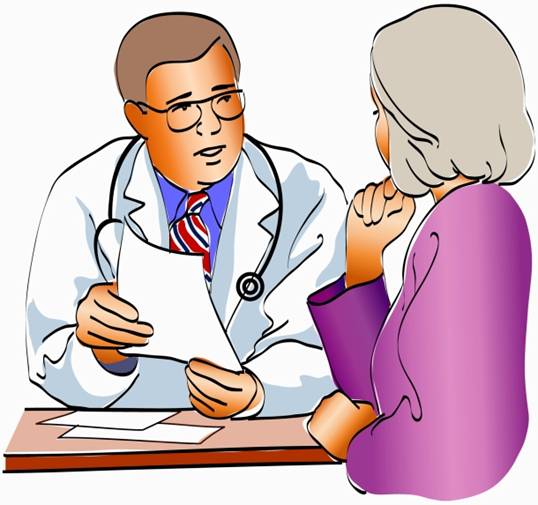 THE AIMS OF COUNSELLING
The aims of Counselling should always be based on the needs of the client, which are:

to help the clients manage their problems more effectively and develop unused or underused opportunities to cope more fully.

to help and empower clients to become more effective self-helpers in the future (Egan,1998).

Helping is about constructive change and making a substantive difference to the life of the client.
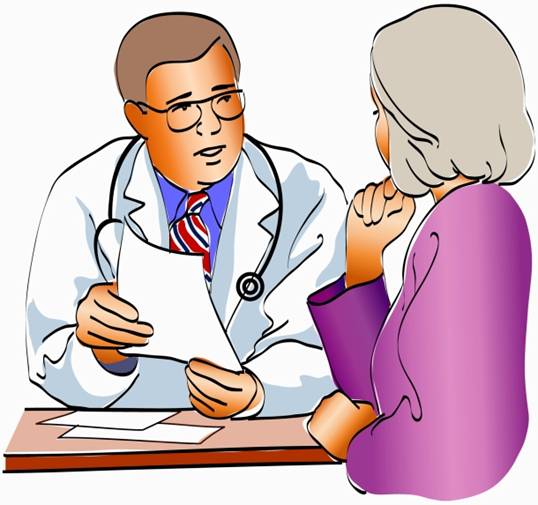 Values in COUNSELLING
RESPECT.
ACCEPTANCE.
RESPECT RIGHTS: PRIVACY,CONFIDENTIALITY.
RESPECT UNIQUENESS OF EACH CLIENT.
HONESTY.
Key skills of counsellor
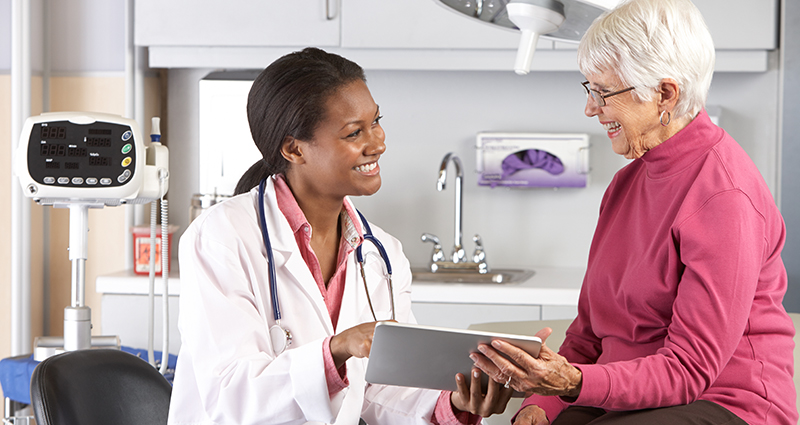 Listening
Believing in client
Recognize your own limitations.
Patience 
Non-judgemental
Stay focused 
Knowledgeable.
6 Micro skills of counsellor
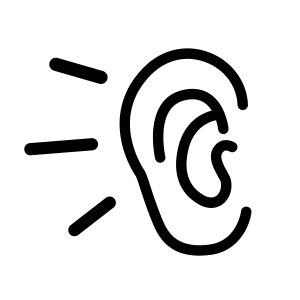 Listen Actively

Accept the clients as they are.
Listen to what your client say and how they say it. Notice the tone of the voice ,facial expression and gesture.
Keep silent sometimes. Give your client to think ,ask question.
Sit comfortably.
 Look directly into the client  when they speak ,not on your papers and windows.
Ensure that you are continually involved in the conversation by either “nodding head, saying then or oh”
According to communication expert:-
       10 % of our communication represented by words.
       30 % are represented by sounds we make (by mimimum verbal)
       60 % are represented by body language ( eg- eye contact , 						body posture etc.)
2. Questioning 

Ask the question to understand clearly the client problem or worries to help  the client go deeper into his/her own awareness or insight.
Question-  centered around the concerns of client  and open         	           ended.
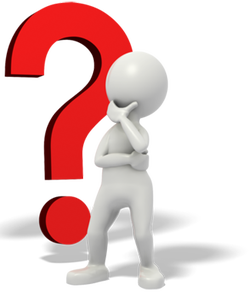 At the time of asking question: Remember
Ask one question at a time.
Look at one person
Be brief and clear
Ask question that serve for purpose
Use question that enables clients to talk about their feelings and behaviours.
Use question to explore and understand issues and not to collect juicy material for gossip.

Don’t ask 
Irrevalent question.
Too many question at one time.
3.Using silence

Give time to the client to think about what to say next.

Provide space to experience feeling.

Allows client to proceed at their own pace.

Give the client freedom to choose whether or not to continue.
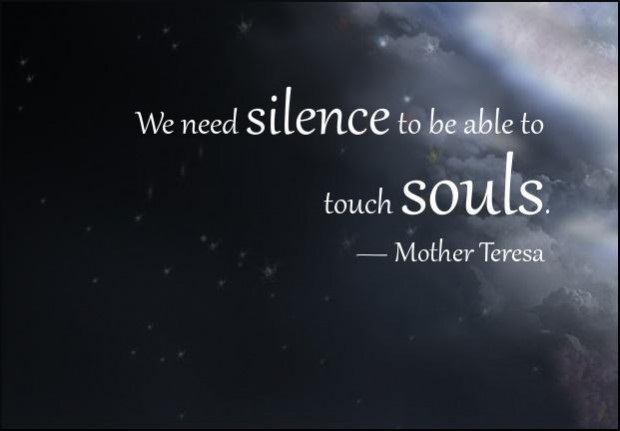 Non-verbal behavior
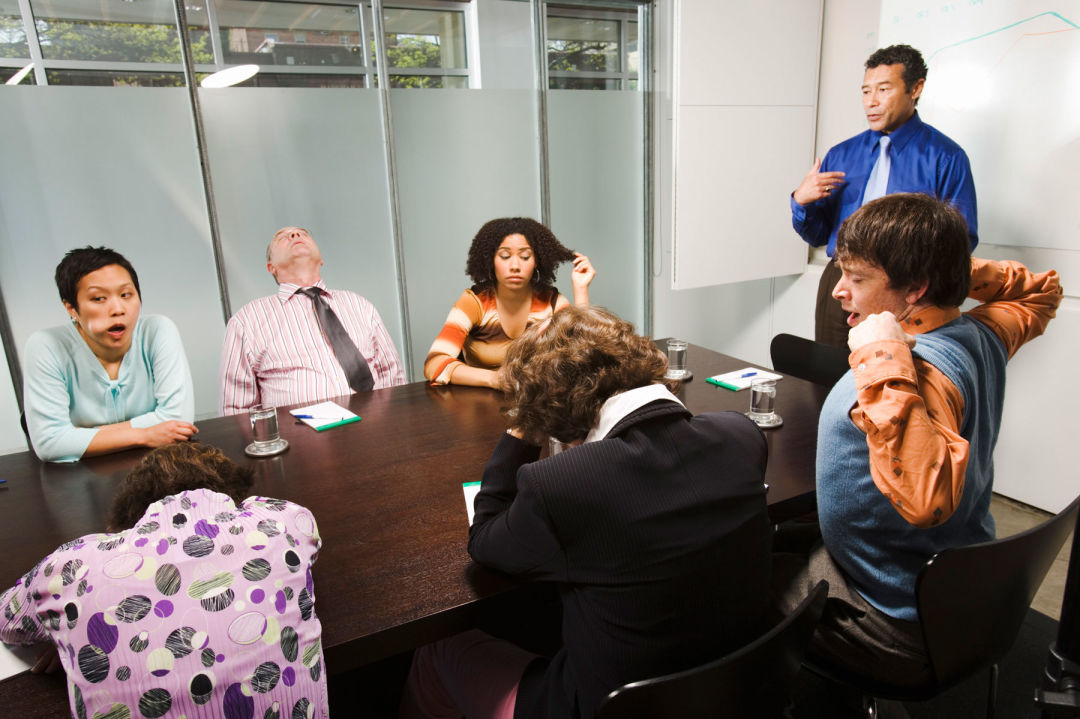 4. Non-verbal behavior
It is not what you say but how you say is important.
Majority –non verbal
Person body language is not similar to what they are saying, it results in verbal confusion/mis-interpretation.
Effective counsellor-sensitive to nonverbal communication .
Examples :-gestures, facial expression, posture, eye contact, tapping fingers, change in voice pitch and fluency of voice.
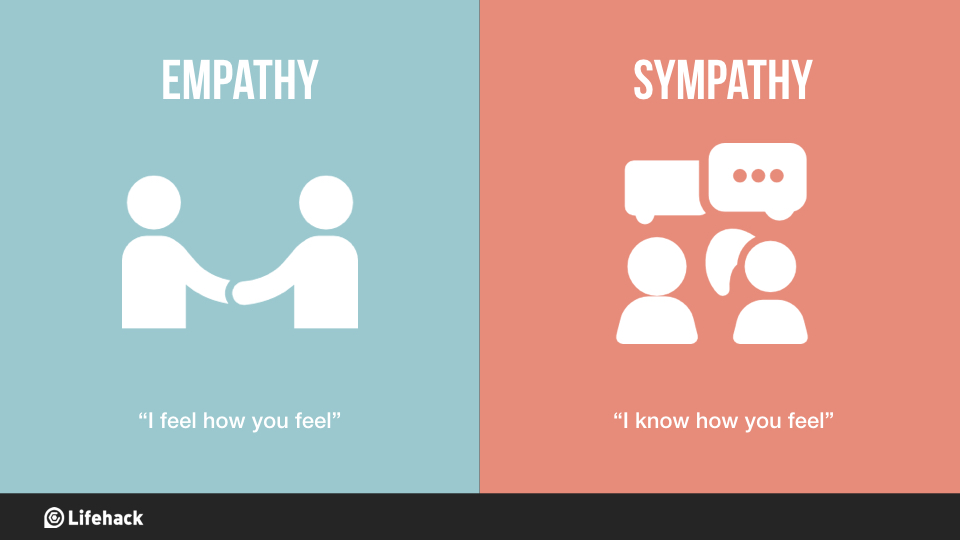 5. Accurate Empathy
Empathy means- recognition and understanding of clients thoughts and emotions.
It is characterized by ability to put oneself into another's shoes i.e experience the view point of another within oneself.

6. Paraphrasing
Counsellor repeat in his/her  own words what client has said to show understanding.
Say in few words so that it can give summary of client’s word.
Stages of Counselling                GATHER
G = Greet client in a friendly, helpful, and respectful manner. 
A = Ask client about  needs, concerns, and previous use. 
T = Tell client about different options and methods. 
H = Help client to make decision about choice of method s/he prefers. 
E = Explain to client how to use the method. 
R = Return: Schedule and carry out return visit and follow-up of client
Greet 
Welcome and register client. 
 Prepare chart/record. 
•    Determine purpose of visit. 
•    Give clients full attention. 
•    Assure the client that all information discussed will be confidential. 
•    Talk in a private place if possible.
Ask 
• Ask client about her/his needs. 
• Write down the client's: age, marital status, number of previous pregnancies and births, number of living children, basic medical history, previous use of family planning methods, history and risk for STDs. 
• Assess what the client knows about family planning methods. 
• Ask the client if there is a particular method s/he is interested in. 
• Discuss any client concerns about risks vs. benefits of modern methods (dispel rumors and misconceptions).
Tell 

• Tell the client about the available methods. 

• Focus on methods that most interest the client, but briefly mention other available methods. 

• Describe how each method works, the advantages, benefits, possible side effects, and disadvantages. 

• Answer client concerns and questions
Help 
• Help the client to choose a method. 
• Repeat information if necessary. 
• Explain any procedures or lab tests to be performed.


Explain 
• Explain how to use the method (how, when, where). 
• Explain to the client how and when s/he can/should get resupplies of the method, if necessary.
Return 

• At the follow-up or return visit ask the client if s/he is still using the method. 
• If the answer is yes, ask her/him if s/he is experiencing any problems or side effects and answer her/his questions, solve any problems, if possible. 
• If the answer is no, ask why s/he stopped using the method and counsel her/him to see if s/he would like to try another method or re-try the same method again. 
• Make sure s/he is using the method correctly (ask her/him how s/he is using it).
Counselling and health education
Cycle of changes
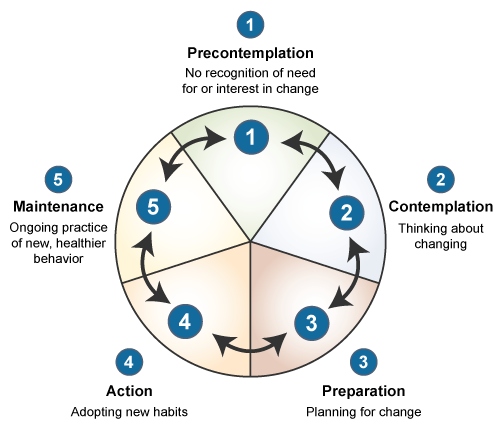 Barriers to Counseling in Clinical Practice
Personal Barriers
Lack of training: undergraduate/postgraduate
Undervaluing importance of communication
Focus only on treating diseases
Personal Limitations
Organizational Barriers
Lack of time
Pressure of work
Interruptions
Conclusion
Counselling is  a process and not merely a technique through which clients are helped to modify their behavior and cope with their status effectively.

Counselling is not
Telling or directing 
Giving advice
A casual concern
A confession
Praying
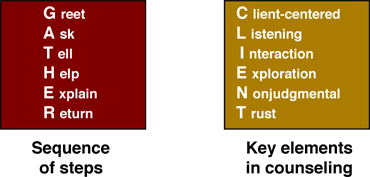 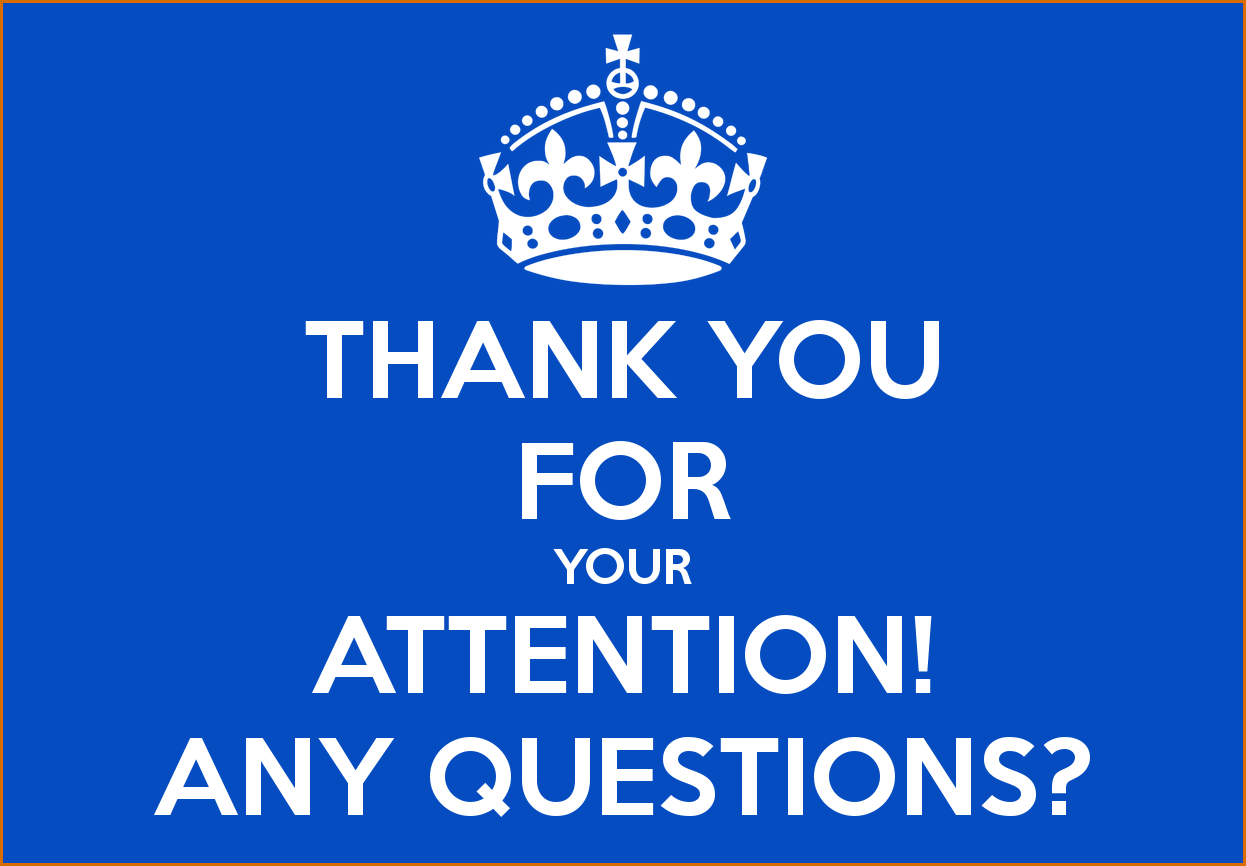